GF750. Meteorología Sinóptica
Primavera 2023
Contenidos primera clase

Presentación del profe/auxs/alumnos

Estructura del curso, evaluaciones


Fenómenos meteorológicos según escala espacio-temporal
Escala sinóptica: fenómenos, relevancia, zonas de influencia
Herramientas: observaciones, análisis, modelos
GF750. Estructura

En las clases de los días Martes (14:00-15:30) tendremos las clases de “cátedra” con los aspectos teóricos y modelos conceptuales de femémonos de meteorología sinóptica. 

Esta descripción puede continuar en el segundo modulo de los Martes (15:45 hrs-17:15), pero ese día estará mayormente dedicado a aplicaciones con el profesor Miércoles (12:00-13:30): explorar bases de datos, conocer un software,  comenzar un laboratorio, etc.

Objetivos:

Conocer los procesos atmosféricos que dan origen a diversos fenómenos de escala sinóptica y los cambios de tiempo asociados.
Entender los fenómenos meteorológicos de mayor relevancia en nuestro país.
Conocer y emplear bases de datos, software y modelos de uso común en meteorología sinóptica
Habilidades de lectura de papers y exposición oral y escrita
GF750. Evaluaciones

Dos controles (mitad y fin del semestre): 1/3 de la nota final. Incluyen preguntas conceptuales y de calculo. Individuales, limite de tiempo, asíncronos…

5-6 Laboratorios: 2/3 de la nota final. Usualmente de 7-10 días de plazo (aunque tiempo efectivo es 3-5 horas). Incluyen presentaciones finales

* Aprobación por separado
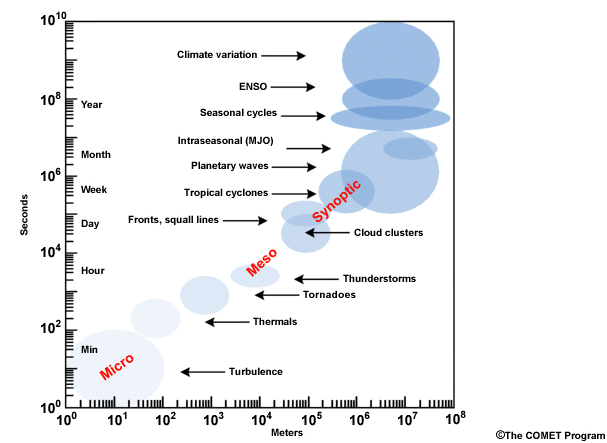 Escala temporal-espacial de fenómenos atmosféricos
10000 km


1000 km


100 km


10 km


1 km


1 m


1 cm
Meteorología y Clima
A/B latitudes medias
Sistemas frontales
Huracan
Tormenta
Convectiva
Escala Horizontal
Circ. Santiago
Tornado
Escala Vertical
1m     1km    10km
Remolino Viento
Micro-turbulencia
1 seg               1 min               1 hora              1 día             1 semana
Escala Temporal (duración típica)
Ciclo anual
Ciclo diario
PDO
MJO
ENSO
Sinóptica
Turbulencia
Latitudes Medias
Trópicos
Varianza circulación atmosférica
1 Seg       1 Min    1 Hr     1 Día    1 Sem     1 Mes     1 Año        1 Década
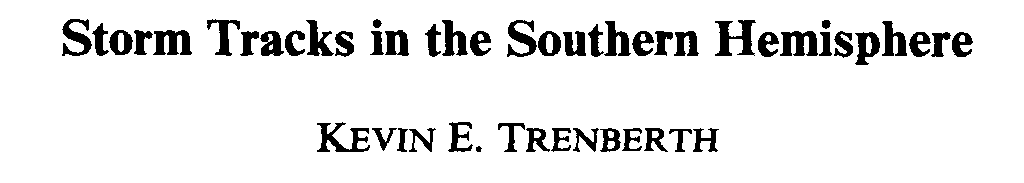 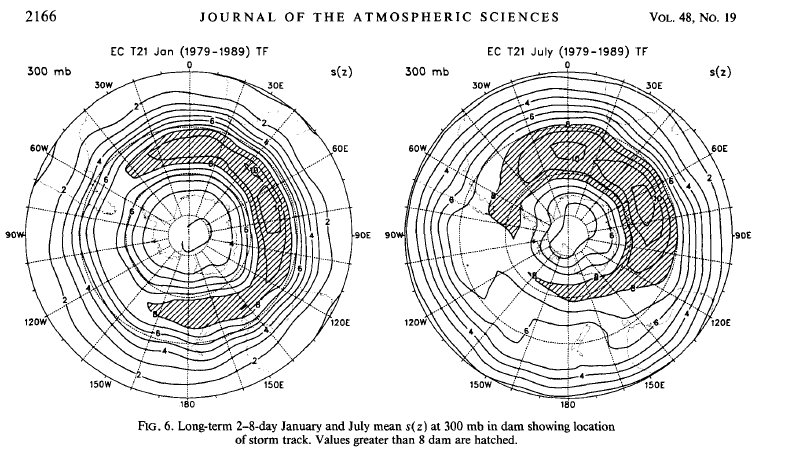 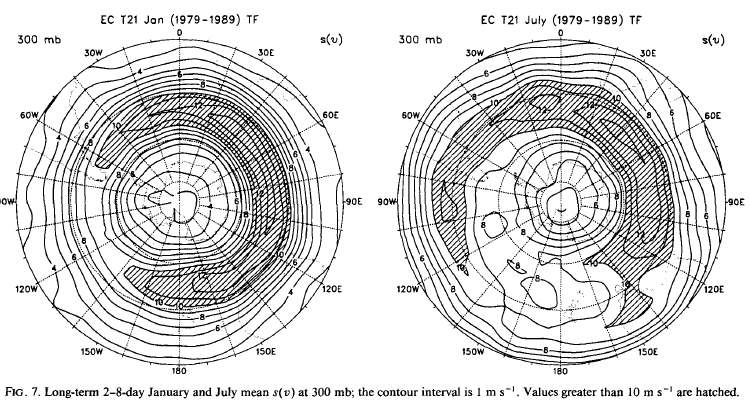 (b) Tormentas de Verano en cordillera
(a) Condición tipica de verano
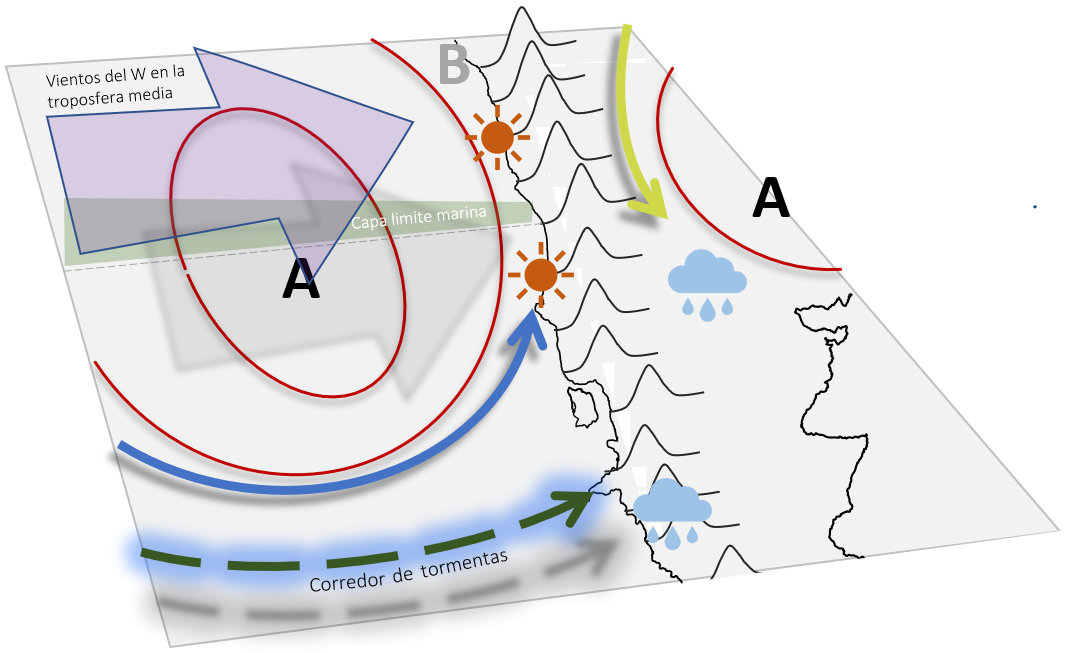 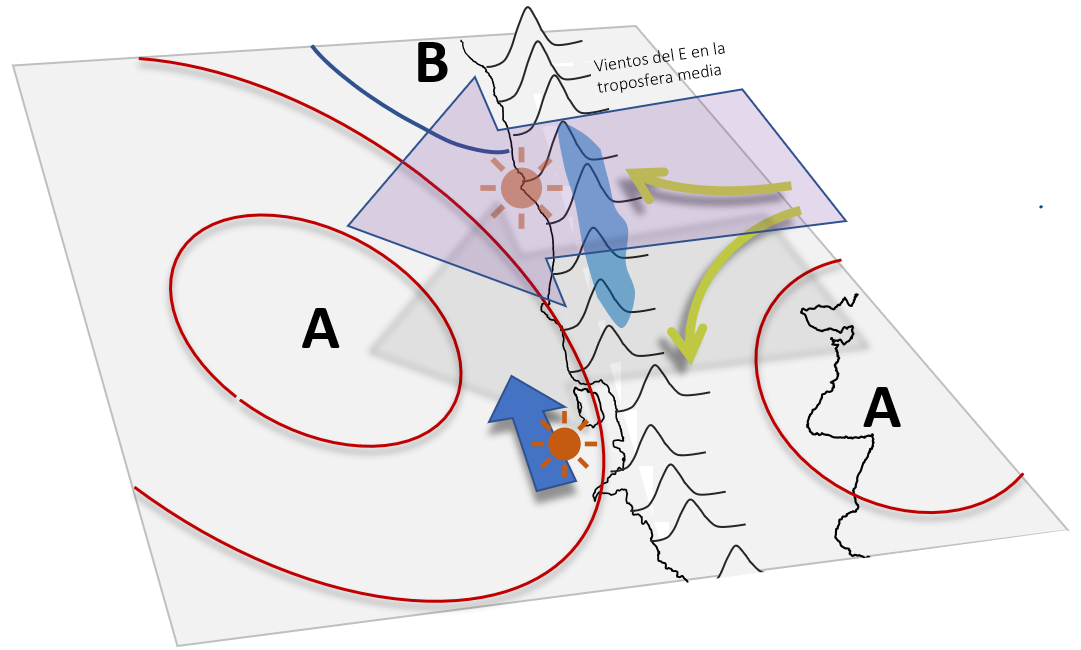 Aire cálido y humedo
Aire frío y sco
(d) Frente estacionario y río atmosferico zonal
(c) Frente frío y río atmosférico
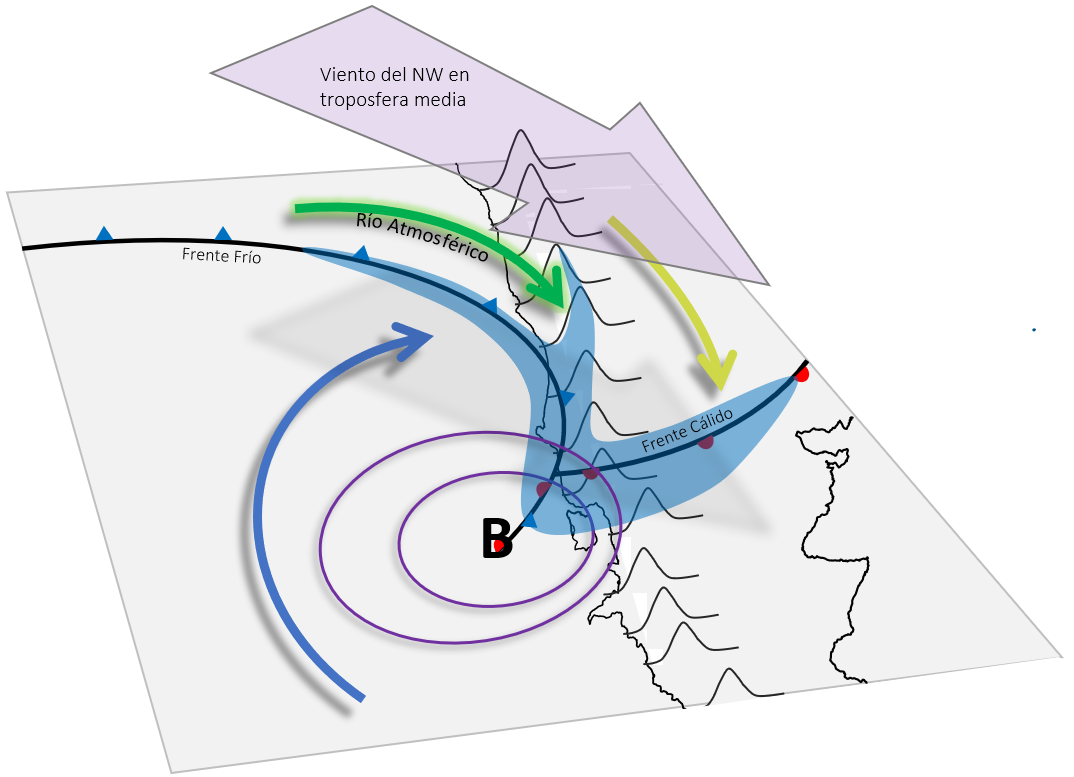 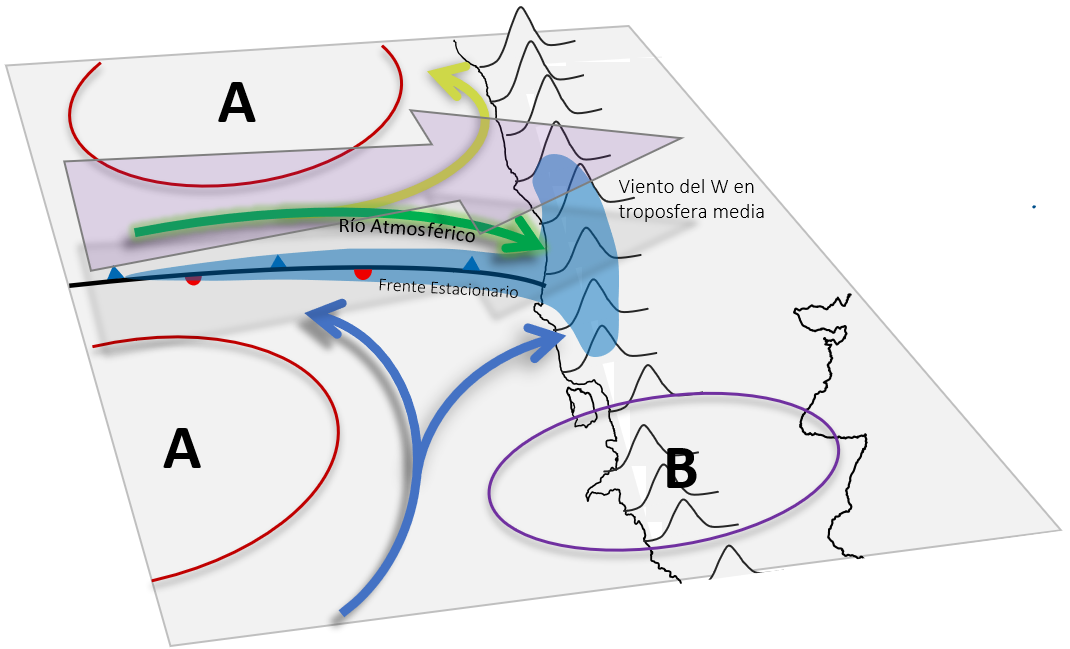 Precipitación
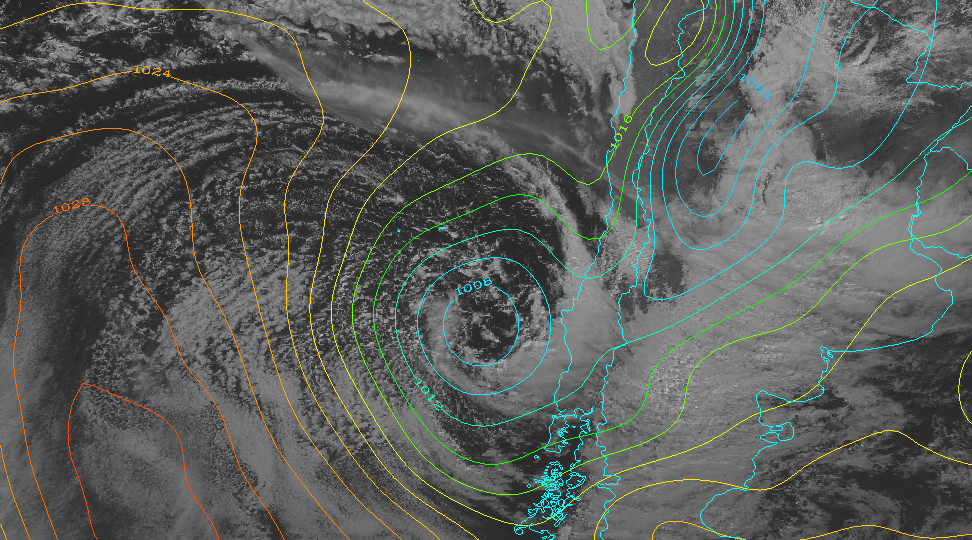 B
A
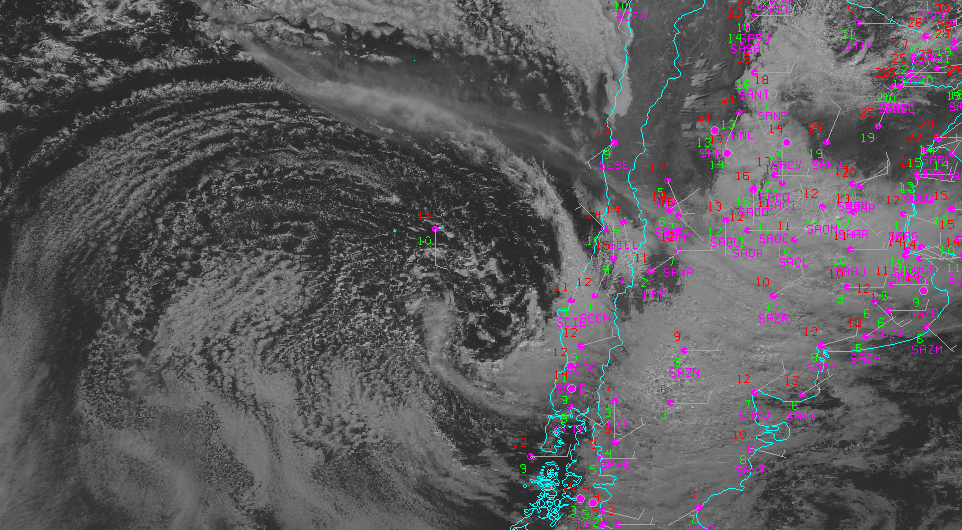 B
A
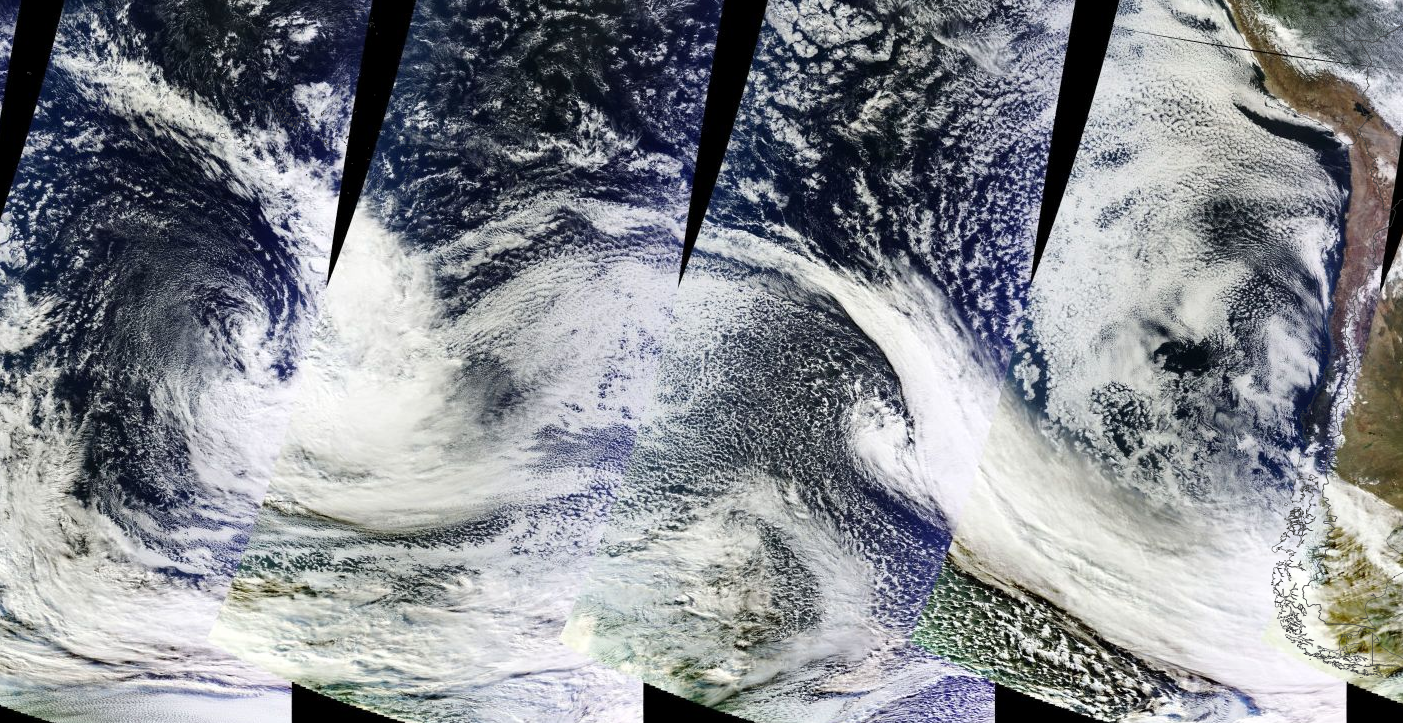 Depresión extratropical / Frente frío
Imagen visible (GOES) + viento 850 hPa
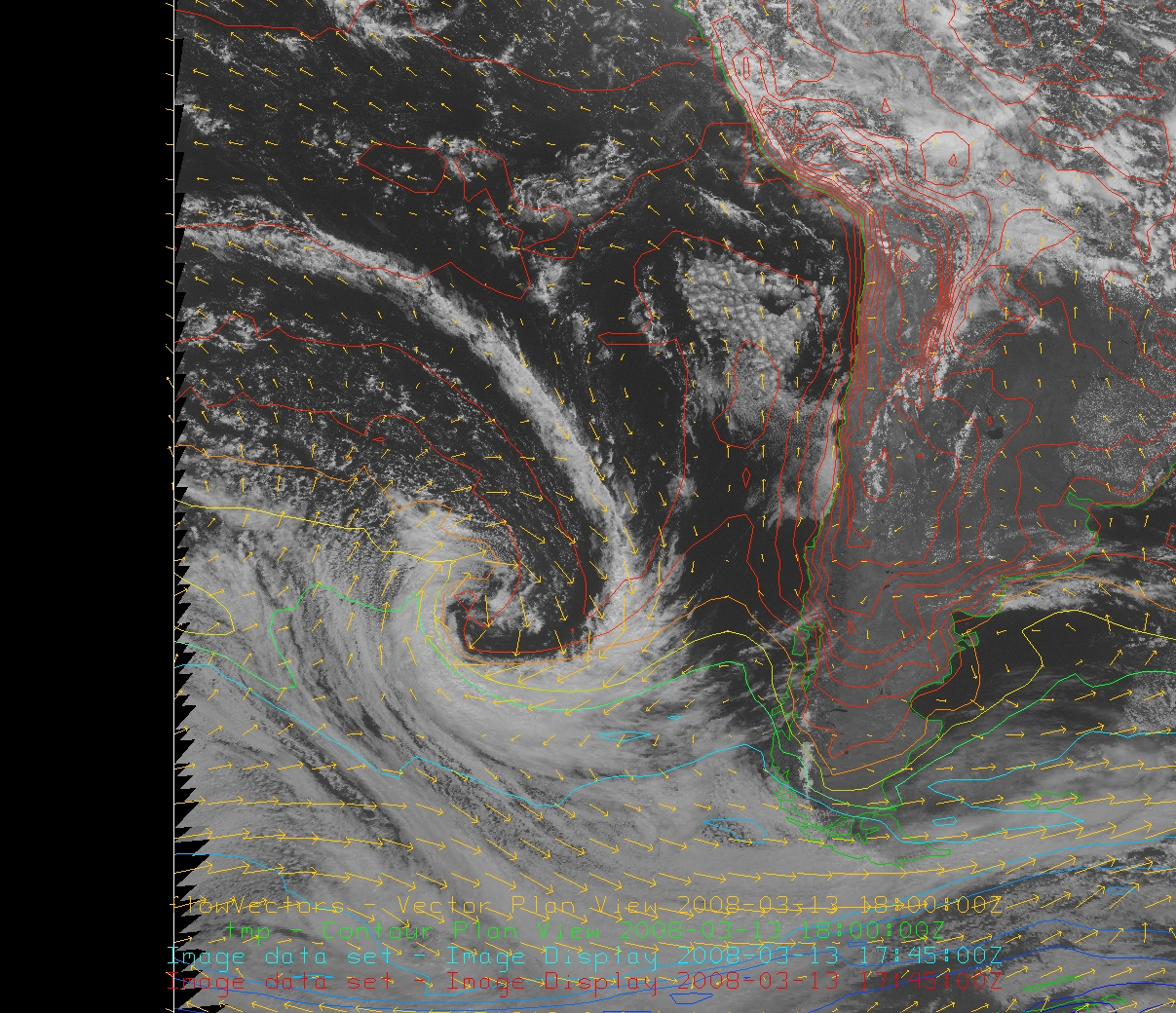 B
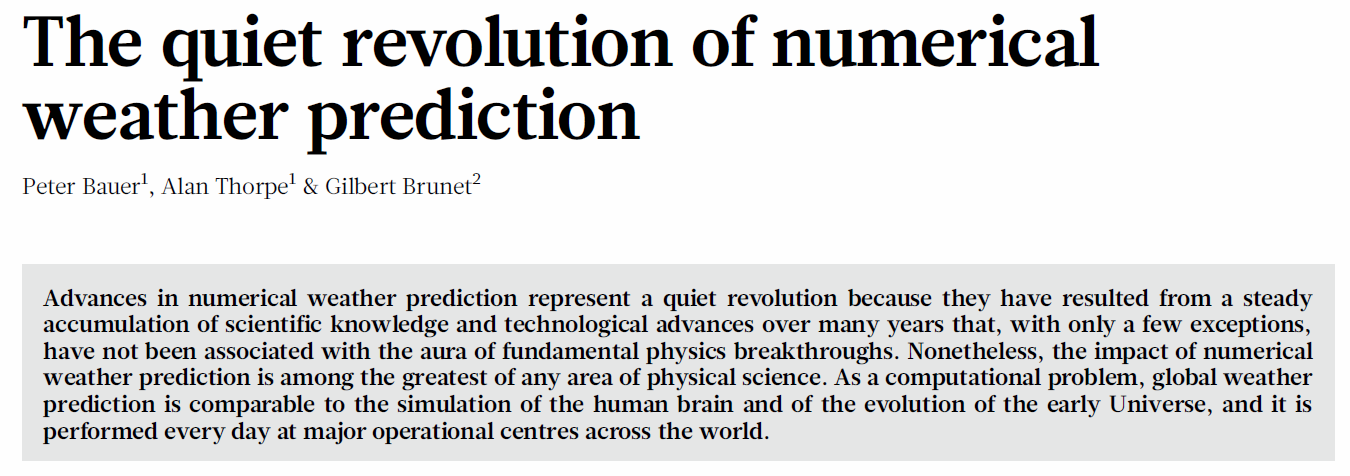 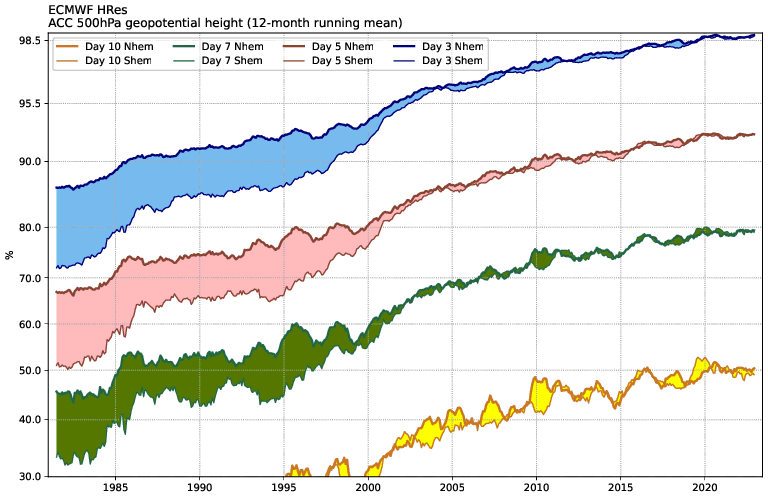 https://charts.ecmwf.int/products/plwww_m_hr_ccaf_adrian_ts?single_product=latest
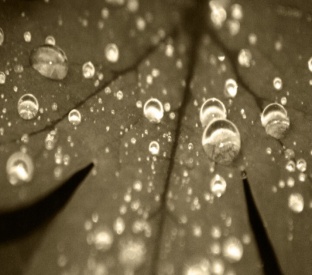 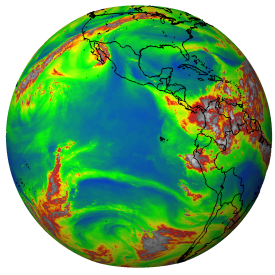 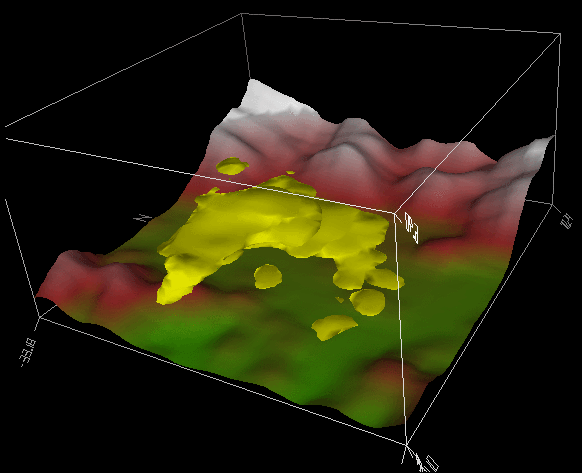 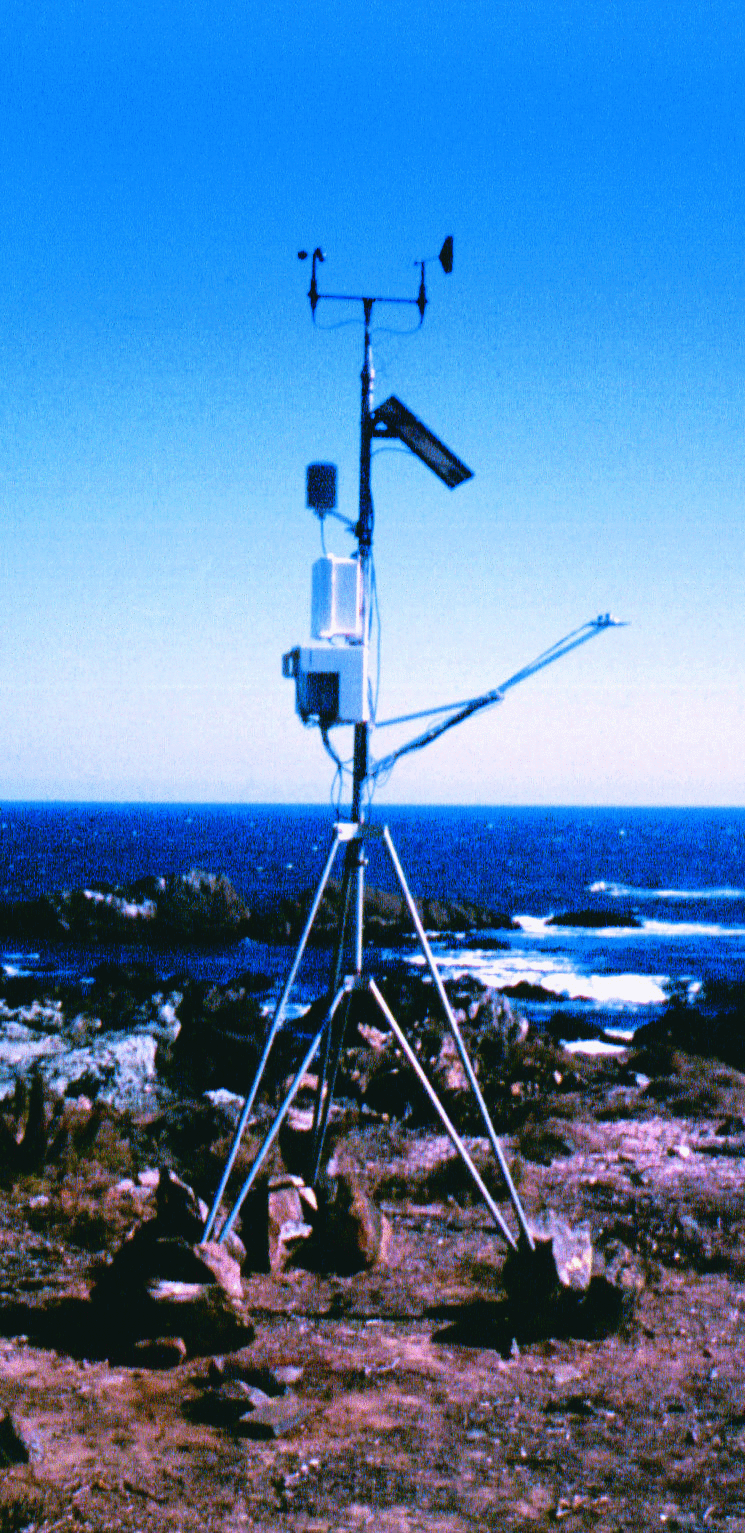 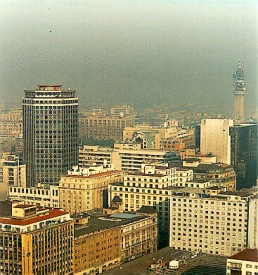 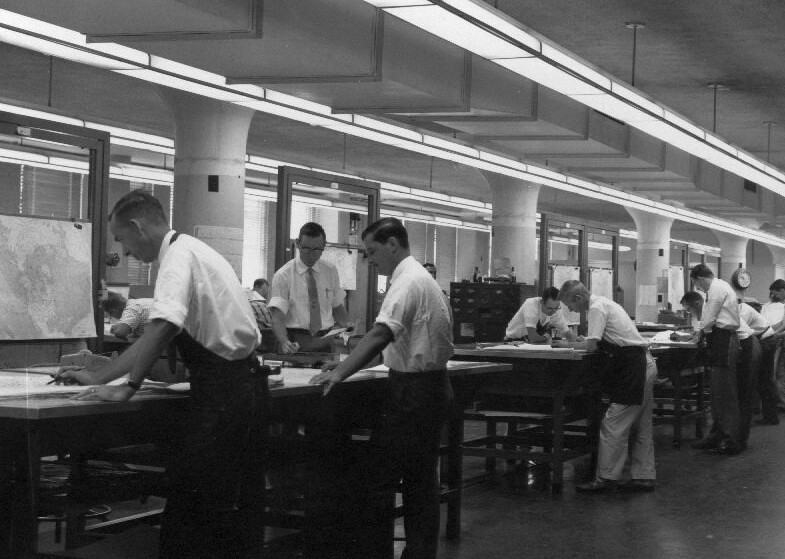 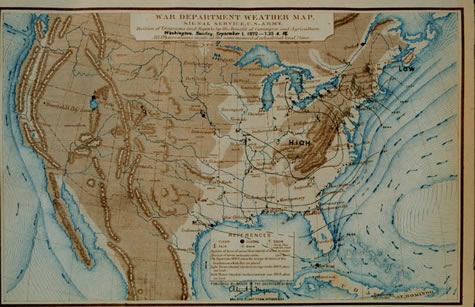 U.S. War Department, U.S. Army Signal Service Weather Map, September 1, 1872 (Courtesy of NOAA Photo Library)
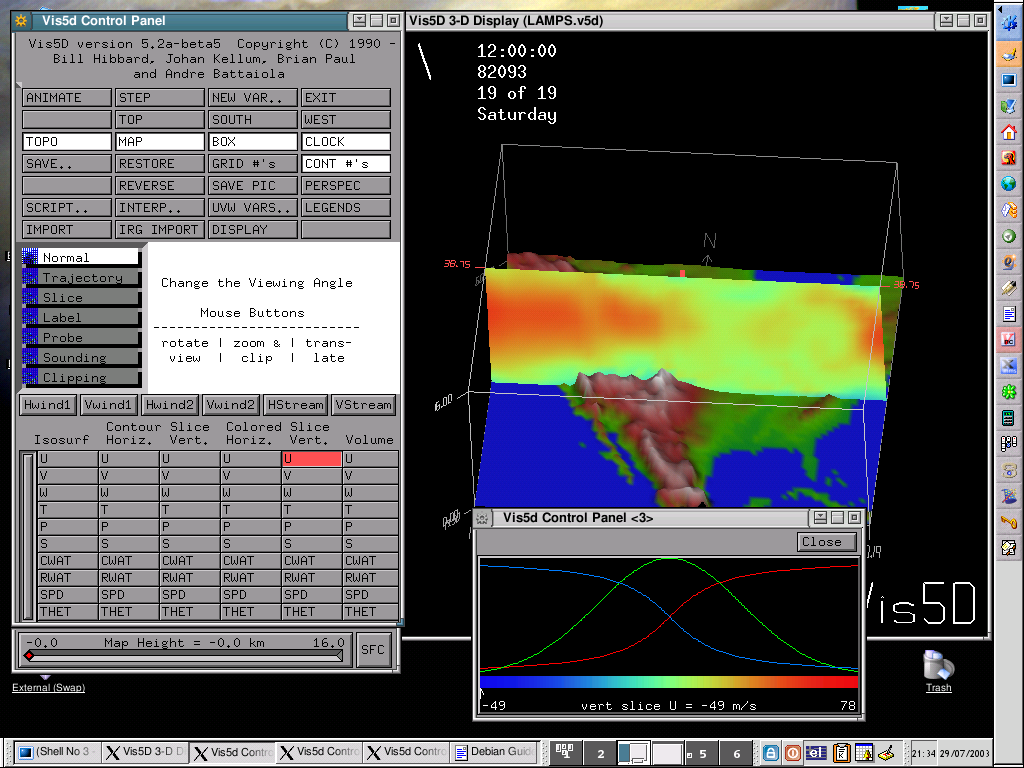 Telégrafo
Primeros
Radiosondas
Radar Met.
TRMM
Sistemas de Observación
TIROS
GOES
Red Global
de Superficie
Red Global
Radiosondas
MODIS
Modelo
SG
Modelo
Noruego
Química
Atmosférica
Teoría
Cambio Global
Modelo
QG
Agujero
de Ozono
Clusters
DecAlpha
DualCore
PC/MAC
QuarCore
ENIAC
CRAY
Internet
OpenDap
PNT Regional
PNT Calidad Aire
Primer PNT
Manual
PNT Ensemble
PNT Ocean
PNT Global
Clima-Futuro
Clima-Estad
Clima-Num
2020
1850
1900
1950
1970
2000
Tiempo
(no lineal)
GPM
GOES-16
Sistemas de Cómputo
Desarrollos Teóricos
Machine 
Learning
Productos